Two witnesses
Revelation 11
[Speaker Notes: NOTE:
To change the  image on this slide, select the picture and delete it. Then click the Pictures icon in the placeholder to insert your own image.]
Measure the Temple!
Reminder of the sacrificial nature of Christian service/liturgy 
/ Morris
God’s peopleat worship 
/ Morris
Let’s Review Ezekiel 40
Ezekiel measures outer court in v. 17John told NOT to measure it in Rev. 11:2
vv. 1-2 – Hand of the Lord brings          to mountain as visions
v. 3 --    Man like bronze w/ reed
v. 4 --    Purpose to show Israel
v. 5 --    Six royal cubits (1+hand)
         H = 1 reed W = 1 reed
v. 6-- Gate threshold = 1 reed
v. 7 -- Recesses = 1 x 1 reed
v. 8 -- Gate 25 cubits deep
         H = 1 reed W = 1 reed
Purpose of Ezekiel’s Vision?
Measuring usually done before restoration or additions
Measuring might be part of preparation for an important arrival
At the end of the measuring, the Lord tells Ezekiel the purpose of the measuring in Ezekiel 44:5-8
John’s vision must be similar, but different
Ezekiel’s measurement makes exclusive sanctuary
John’s measurement is to realize what will be trampled
What About That Altar?
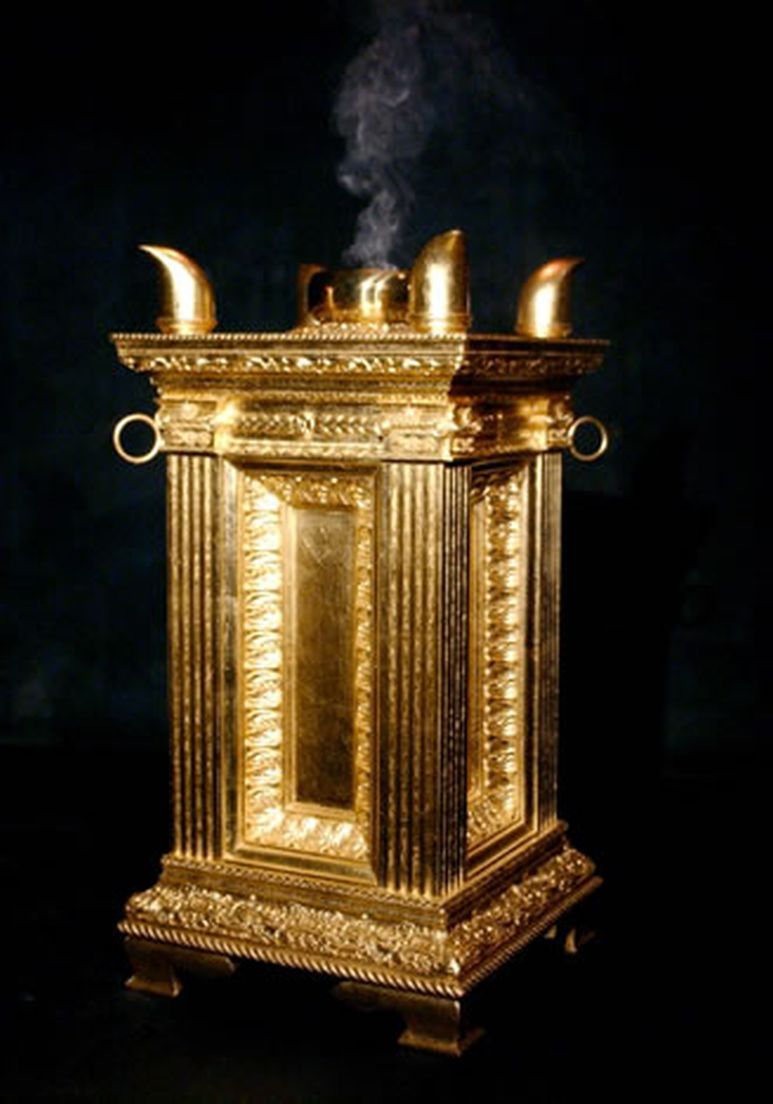 Similar to the temple?
Golden?
Rings?
Horns?
Incense?
Prayers?
Sanctification?
Mystery?
Two Witnesses Ascending
Who are these guys?

Literal olive trees?
Literal lamps?
Verification of John’s Vision?
Elijah and Enoch?
Elijah and Moses?
Two Witnesses
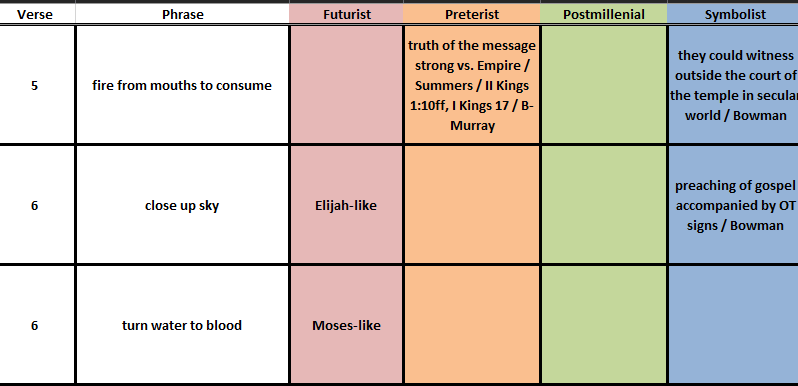 Two Witnesses Imagined
Martyrdom
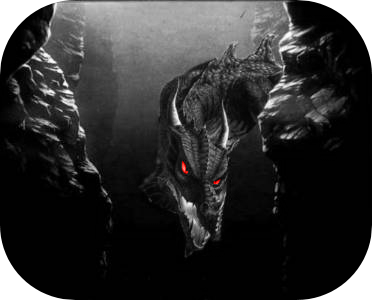 God Offers Hope & Judgment
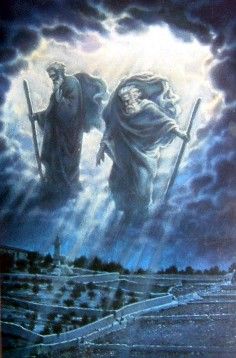 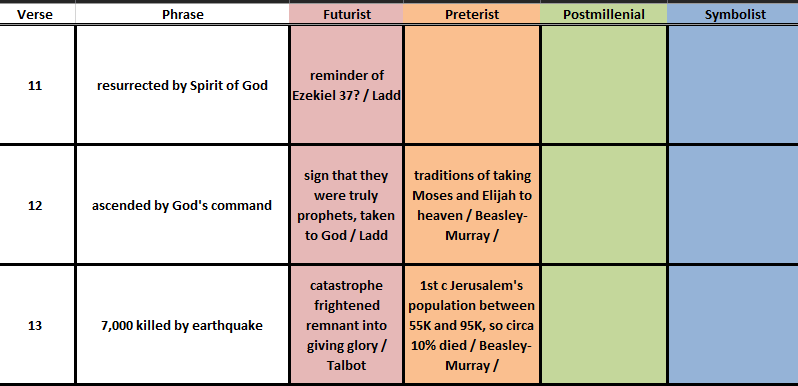 Just Know Who Is In Charge
Title and Content Layout with Chart
Two Content Layout with Table
First bullet point here
Second bullet point here
Third bullet point here
Title and Content Layout with SmartArt
Add a Slide Title - 1
Add a Slide Title - 2
Add a Slide Title - 3
Add a Slide Title - 4
Add a Slide Title - 5